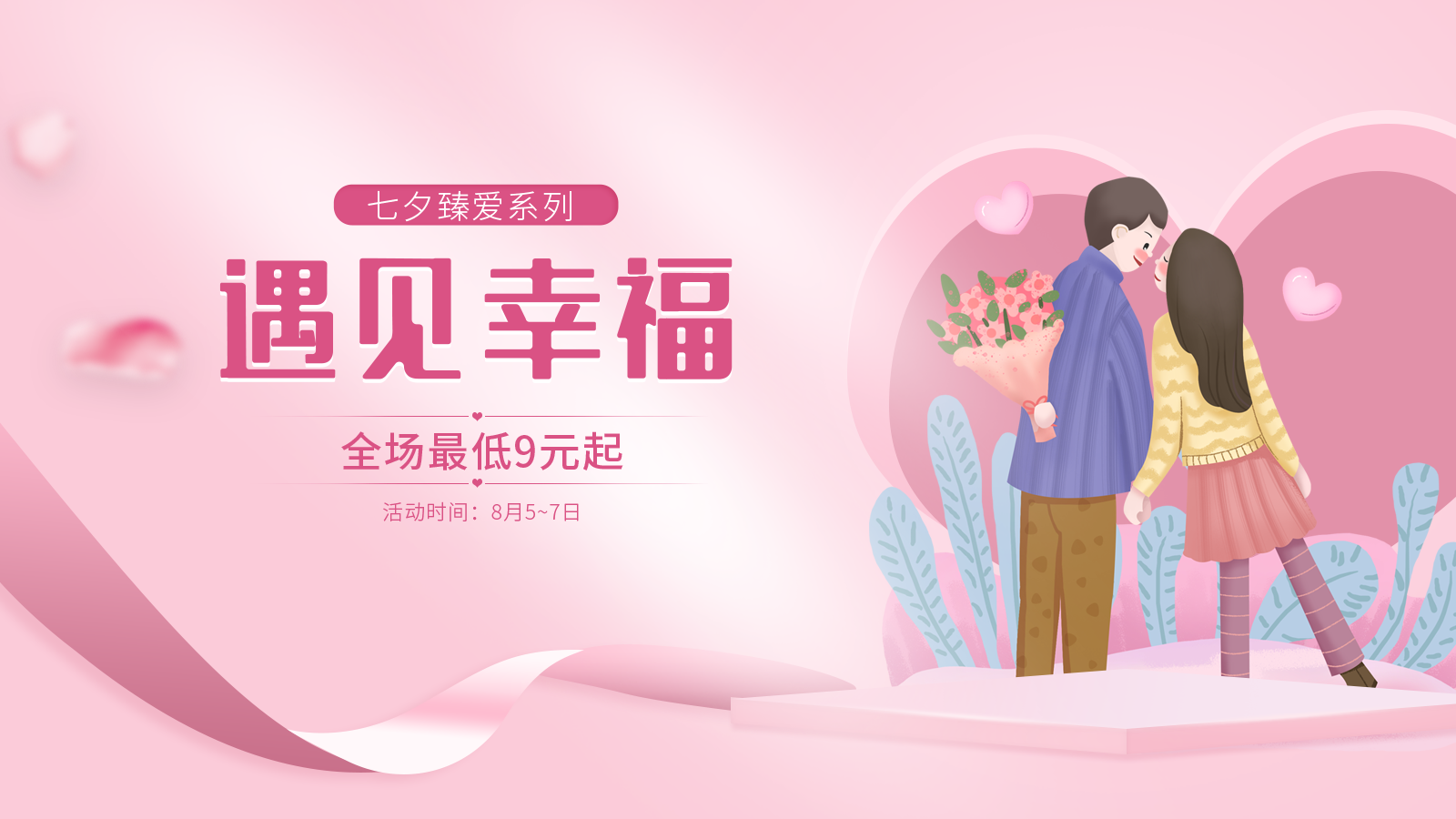 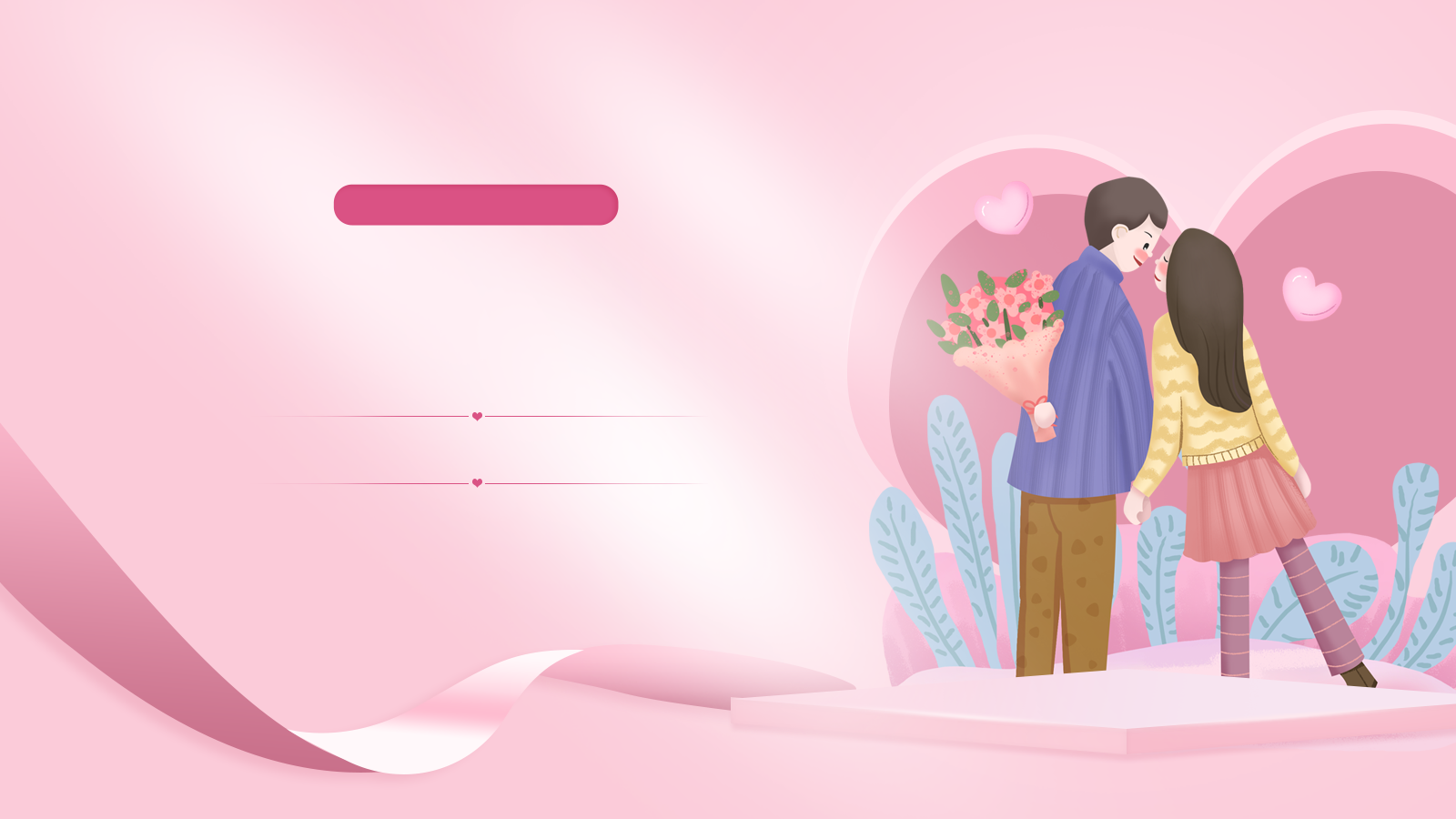 七夕情人节
遇见幸福
TEMPLATES
婚礼策划PPT模板
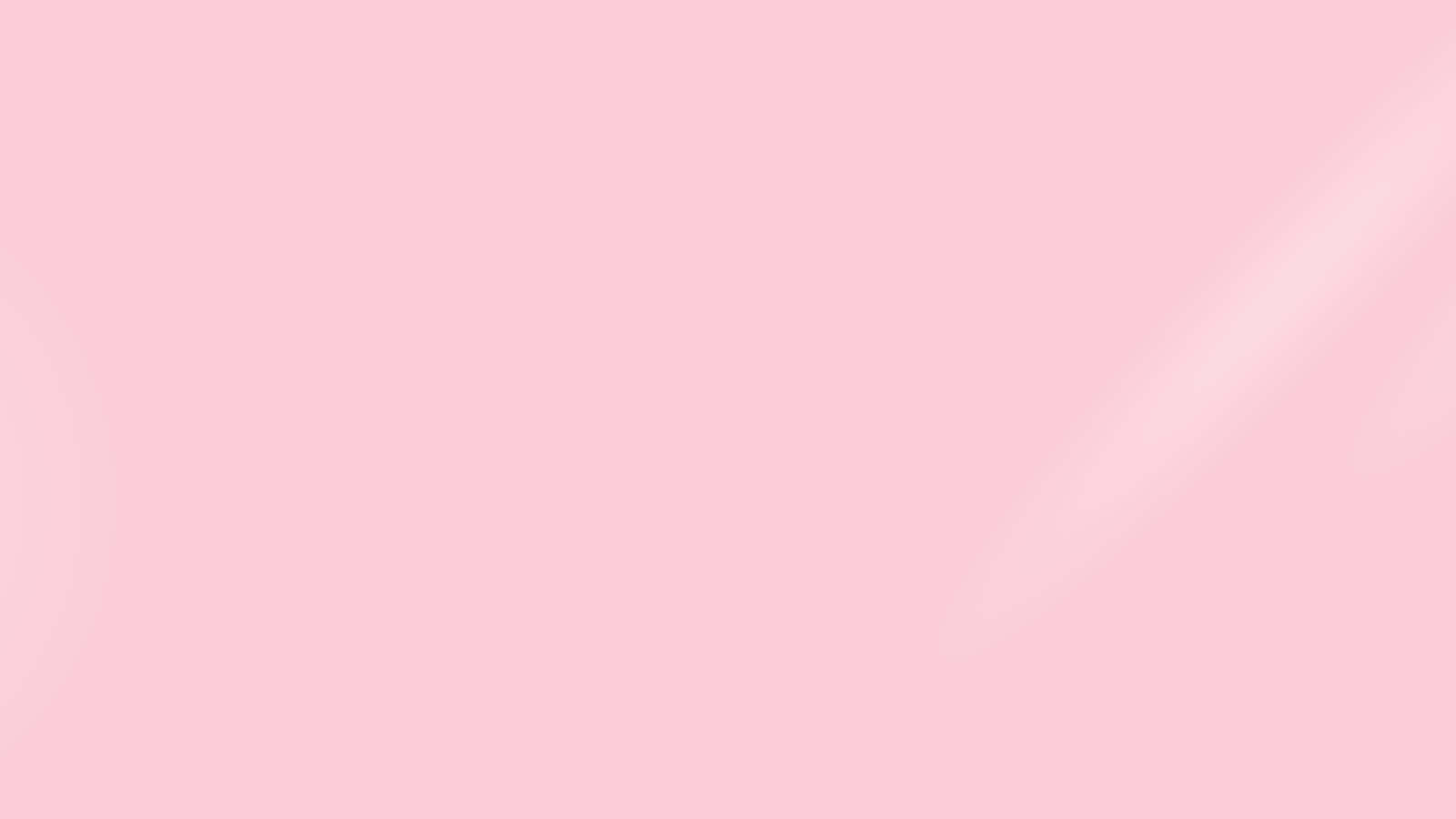 CLICK  HERE  TO  ADD   MORE  TEXT
目录
CLICK  HERE  TO  ADD   MORE  TEXT
CONTENTS
CLICK  HERE  TO  ADD   MORE  TEXT
点此添加您的标题
点此添加您的标题
点此添加您的标题
点此添加您的标题
CLICK  HERE  TO  ADD   MORE  TEXT
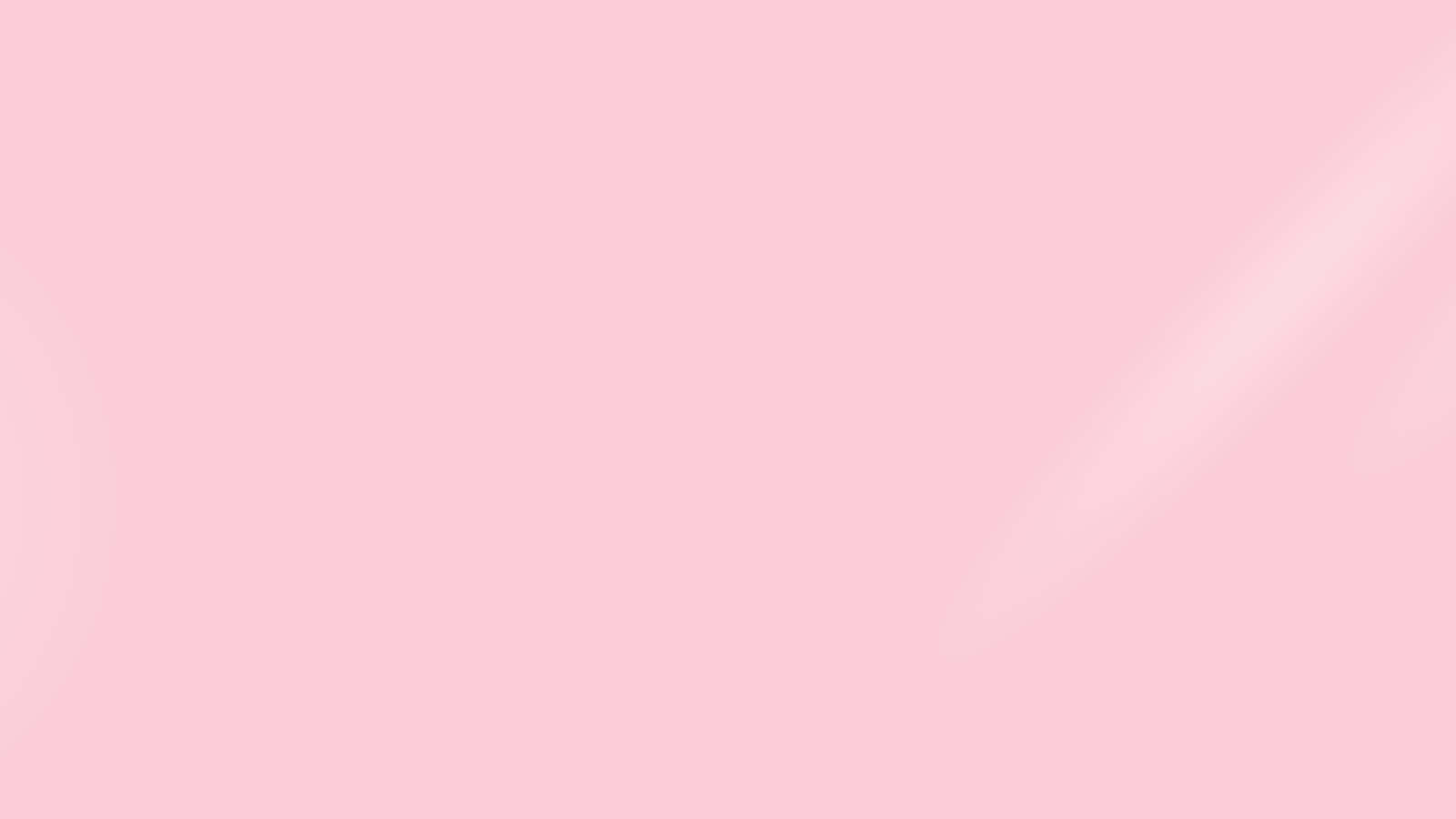 PART
01
情人节快乐
愿得一人心 白首不分离
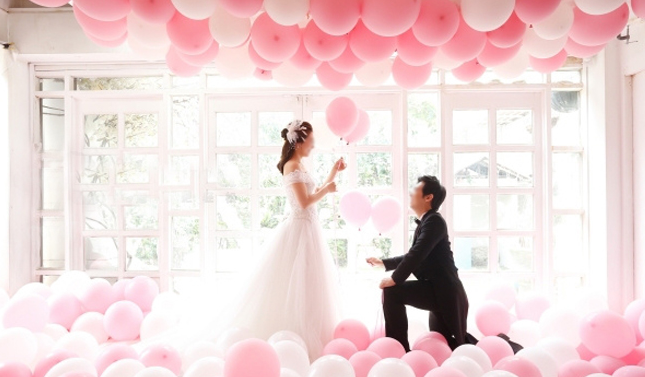 “
点此添加您的标题点此添加您的标题
点此添加您的标题
点此添加您的标题
情人节快乐
添加您的标题
添加您的标题
添加您的标题
添加您的标题
点此添加您的标题点此添加您的标题
点此添加您的标题
点此添加您的标题点此添加您的标题
点此添加您的标题点此添加您的标题
点此添加您的标题
点此添加您的标题点此添加您的标题
A
B
D
C
情人节快乐
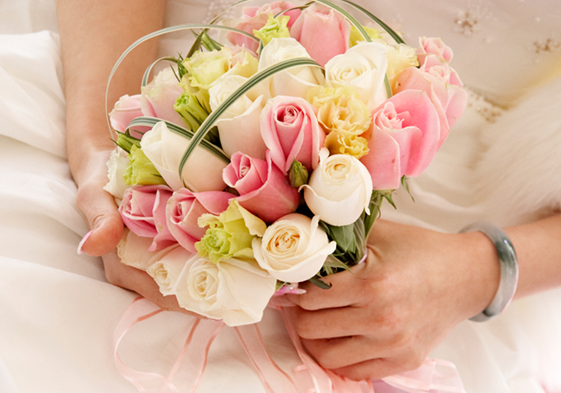 “
点此添加您的标题点此添加您的标题
点此添加您的标题
点此添加您的标题
点此添加您的标题
点此添加您的标题
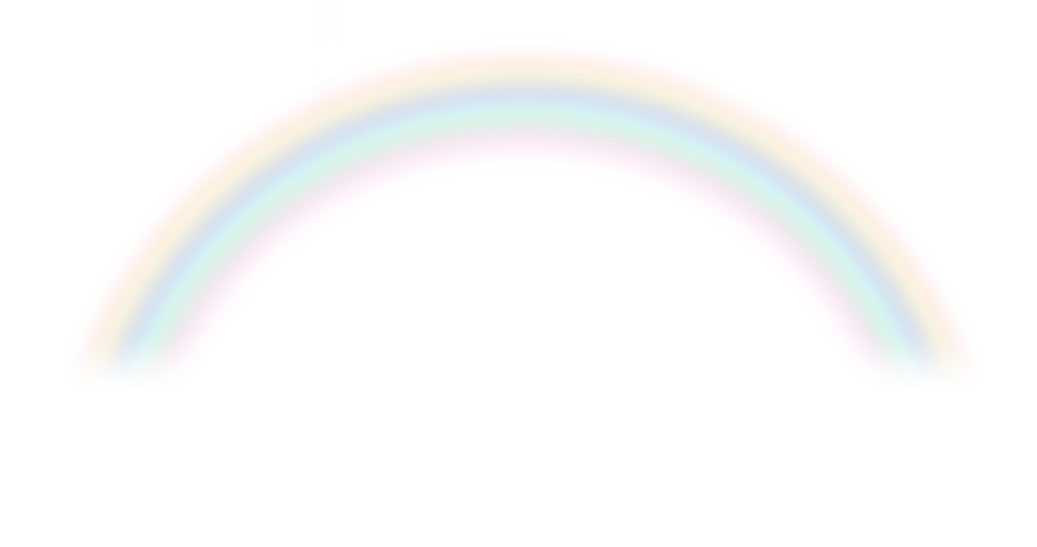 情人节快乐
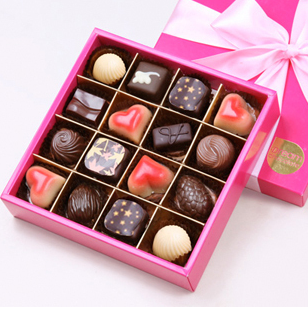 单击编辑标题
单击此处编辑您要的内容，建议您在展示时采用微软雅黑字体，本模版所有图形线条及其相应素材均可自由编辑、改色、替换。更多使用说明和作品请详阅模版最末的使用手册。
单击编辑标题
单击此处编辑您要的内容，建议您在展示时采用微软雅黑字体，本模版所有图形线条及其相应素材均可自由编辑、改色、替换。更多使用说明和作品请详阅模版最末的使用手册。
情人节快乐
单击此处编辑您要的内容，建议您在展示时采用微软雅黑字体，本模版所有图形线条及其相应素材均可自由编辑、改色、替换。更多使用说明和作品请详阅模版最末的使用手册。
情人节快乐
单击此处编辑您要的内容，建议您在展示时采用微软雅黑字体，本模版所有图形线条及其相应素材均可自由编辑、改色、替换。更多使用说明和作品请详阅模版最末的使用手册。
情人节快乐
单击此处编辑您要的内容，建议您在展示时采用微软雅黑字体，本模版所有图形线条及其相应素材均可自由编辑、改色、替换。更多使用说明和作品请详阅模版最末的使用手册。
情人节快乐
单击此处编辑您要的内容，建议您在展示时采用微软雅黑字体，本模版所有图形线条及其相应素材均可自由编辑、改色、替换。更多使用说明和作品请详阅模版最末的使用手册。
情人节快乐
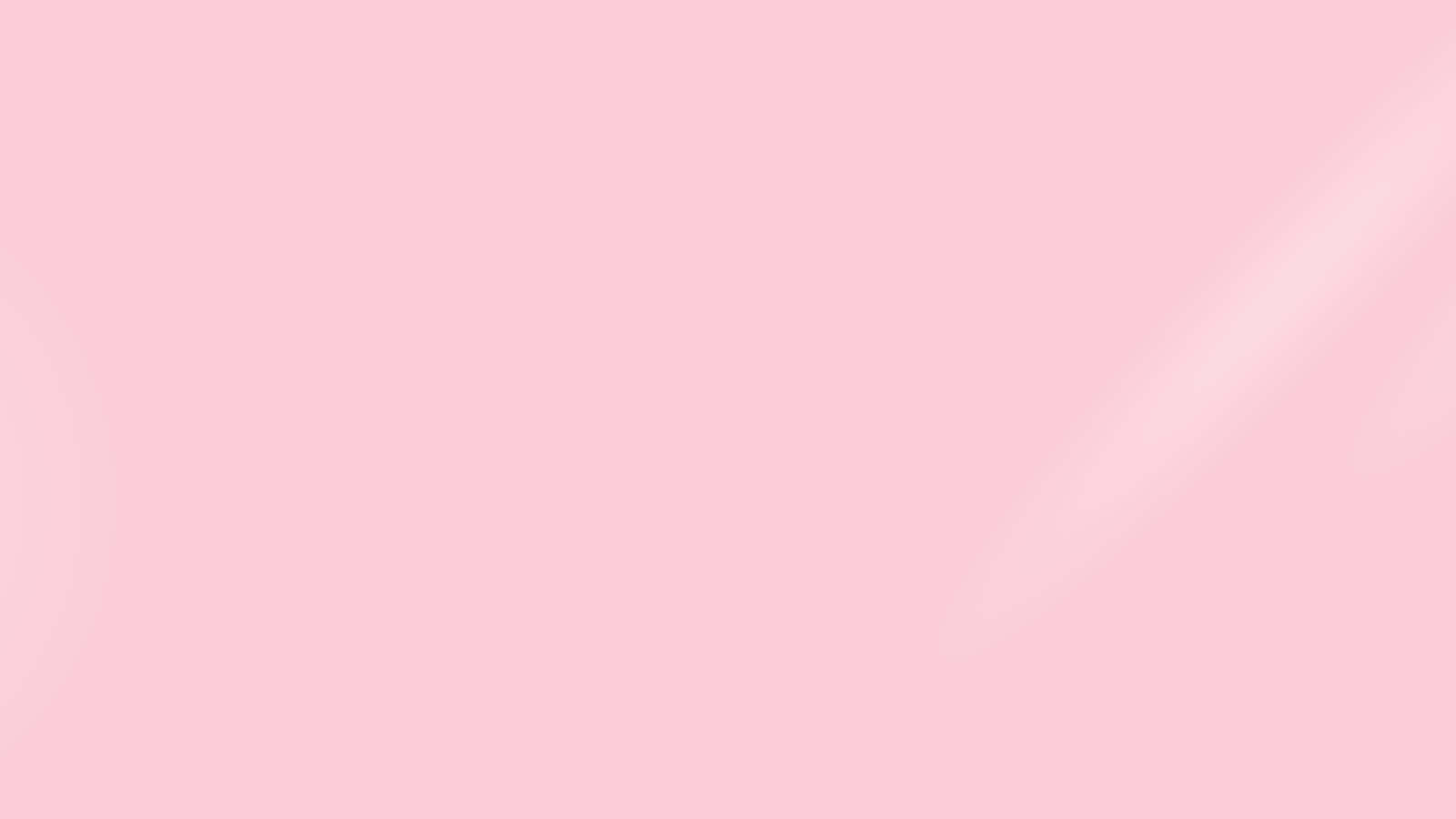 PART
02
情人节快乐
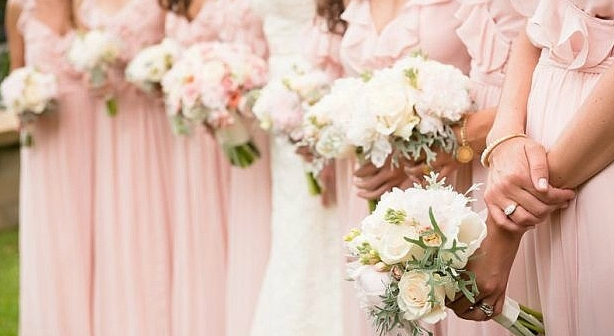 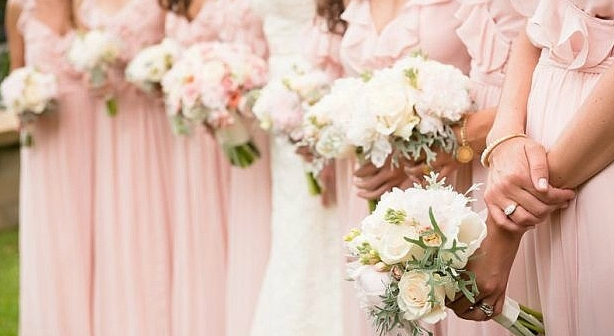 因为有你
因为有你
单击此处编辑您要的内容，建议您在展示时采用微软雅黑字体，本模版所有图形线条及其相应素材均可自由编辑、改色、替换。更多使用说明和作品请详阅模版最末的使用手册。
单击此处编辑您要的内容，建议您在展示时采用微软雅黑字体，本模版所有图形线条及其相应素材均可自由编辑、改色、替换。更多使用说明和作品请详阅模版最末的使用手册。
情人节快乐
单击此处添加标题
单击此处编辑您要的内容，建议您在展示时采用微软雅黑字体，本模版所有图形线条及其相应素材均可自由编辑、改色、替换。更多使用说明和作品请详阅模版最末的使用手册。
情人节快乐
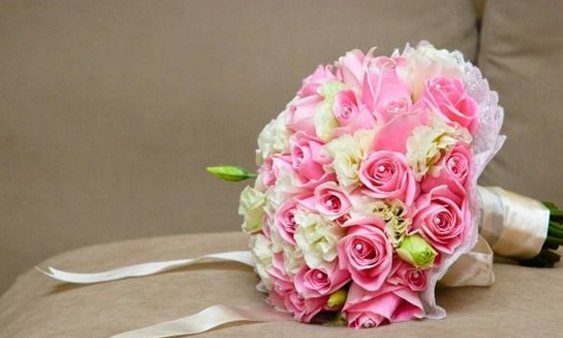 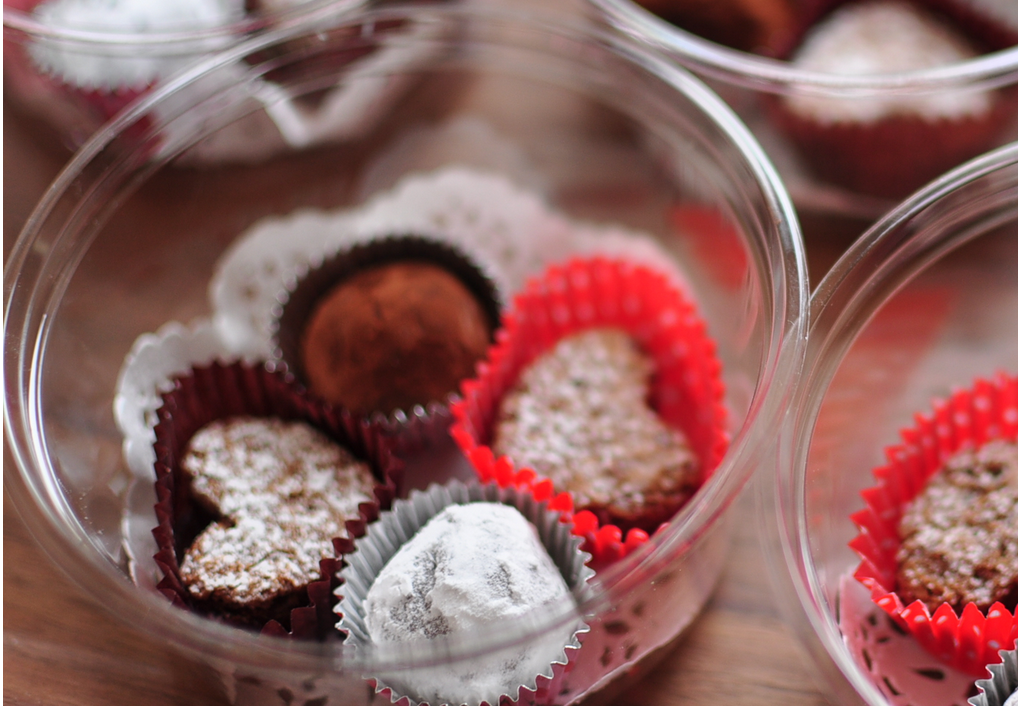 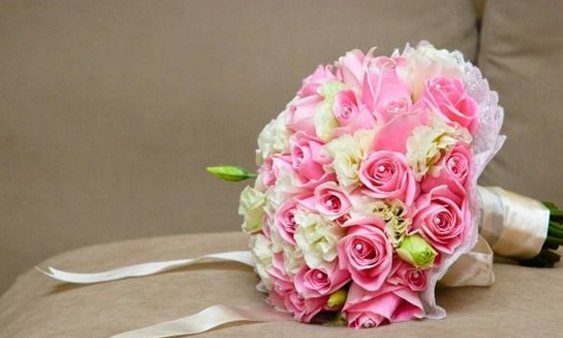 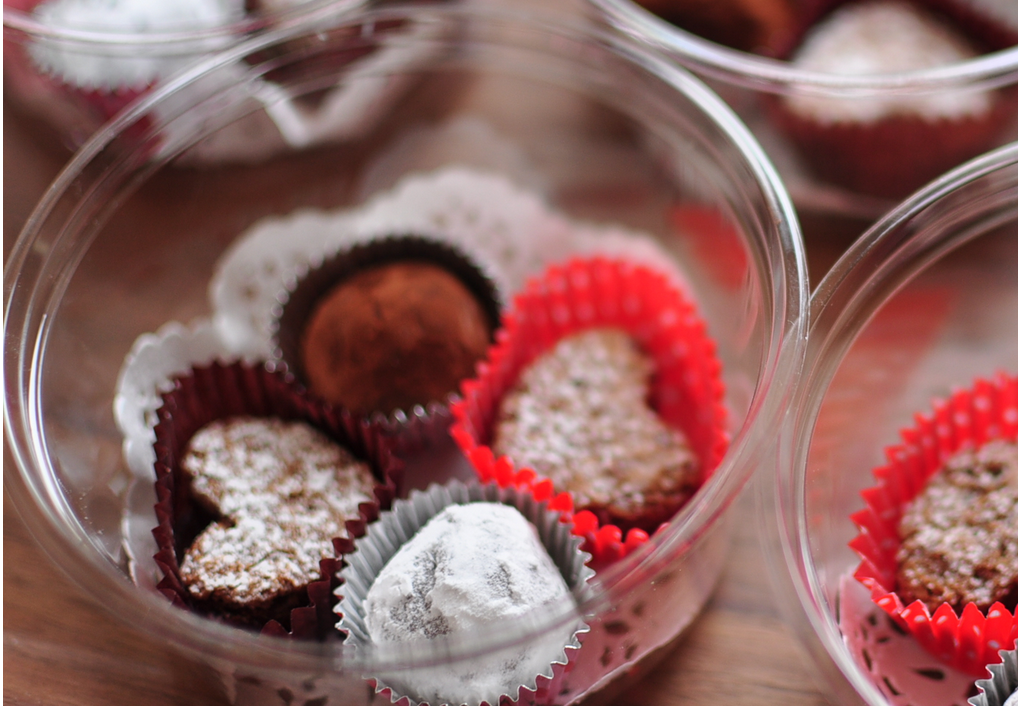 单击此处编辑您要的内容，建议您在展示时采用微软雅黑字体，本模版所有图形线条及其相应素材均可自由编辑、改色、替换。更多使用说明和作品请详阅模版最末的使用手册。单击此处编辑您要的内容，建议您在展示时采用微软雅黑字体，本模版所有图形线条及其相应素材均可自由编辑、改色、替换。更多使用说明和作品请详阅模版最末的使用手册。
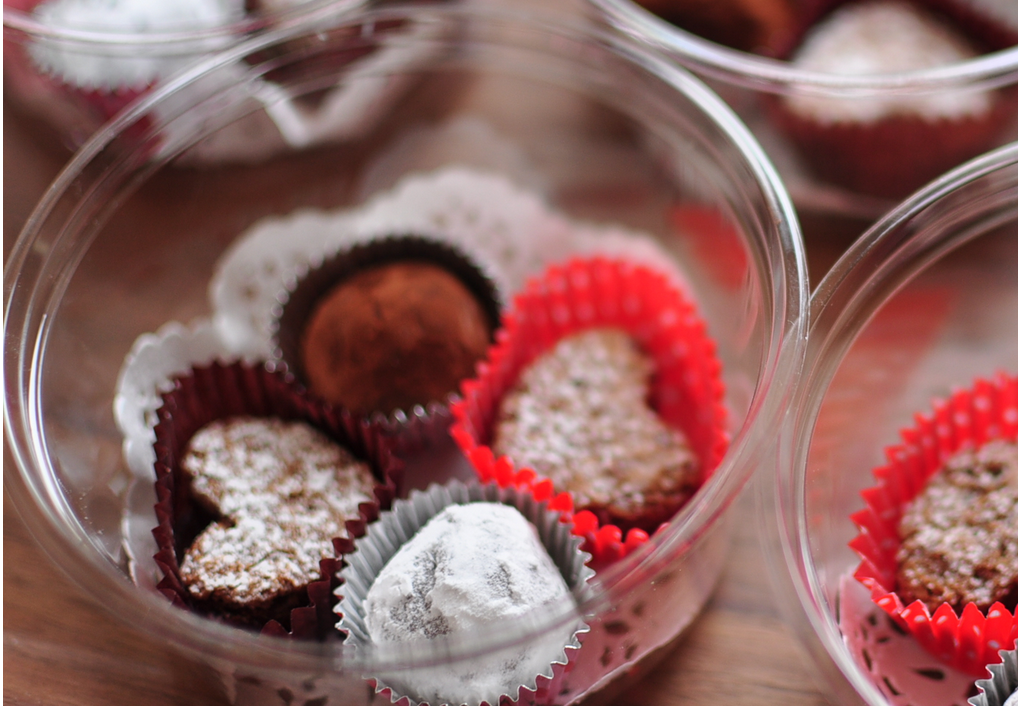 情人节快乐
单击添加标题
单击添加标题
单击此处编辑您要的内容，建议您在展示时采用微软雅黑字体，本模版。
单击此处编辑您要的内容，建议您在展示时采用微软雅黑字体，本模版。
单击添加标题
单击添加标题
单击此处编辑您要的内容，建议您在展示时采用微软雅黑字体，本模版。
单击此处编辑您要的内容，建议您在展示时采用微软雅黑字体，本模版。
单击添加标题
单击添加标题
单击此处编辑您要的内容，建议您在展示时采用微软雅黑字体，本模版。
单击此处编辑您要的内容，建议您在展示时采用微软雅黑字体，本模版。
情人节快乐
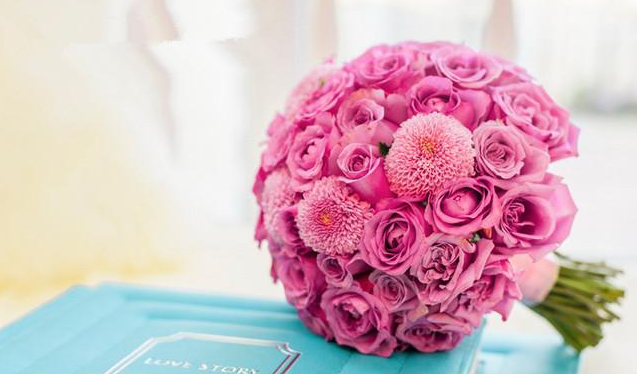 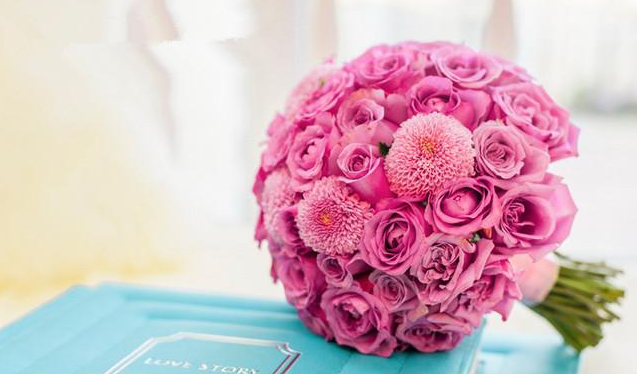 单击编辑标题
单击编辑标题
单击此处编辑您要的内容，建议您在展示时采用微软雅黑字体，本模版所有图形线条及其相应素材均可自由编辑、改色、替换。
单击此处编辑您要的内容，建议您在展示时采用微软雅黑字体，本模版所有图形线条及其相应素材均可自由编辑、改色、替换。
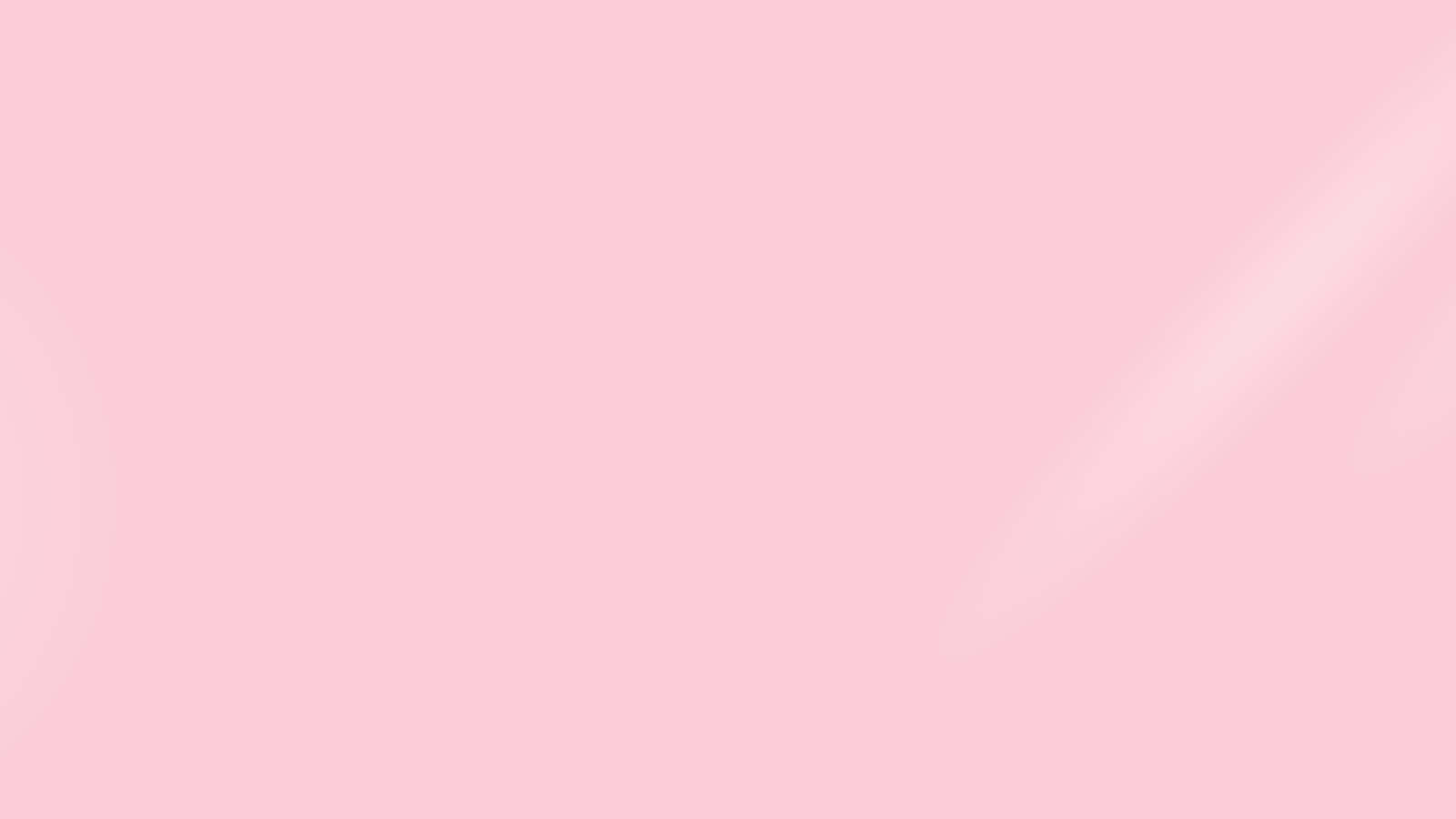 PART
03
情人节快乐
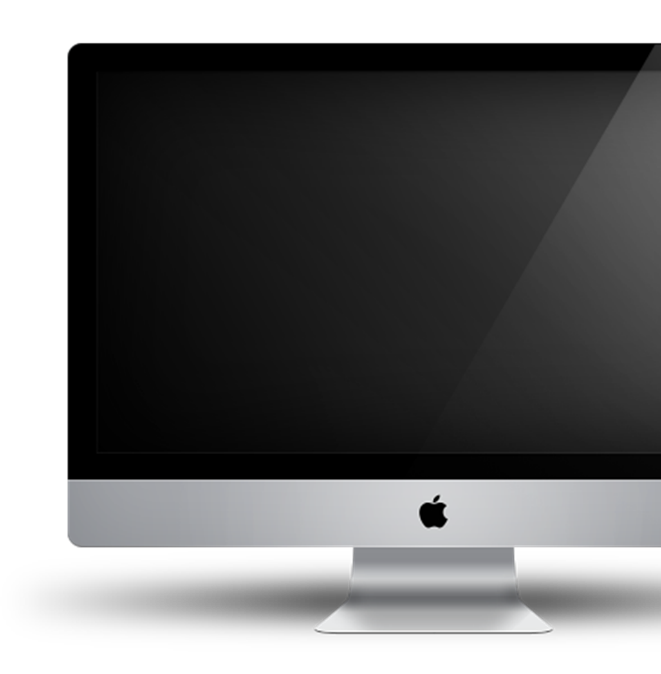 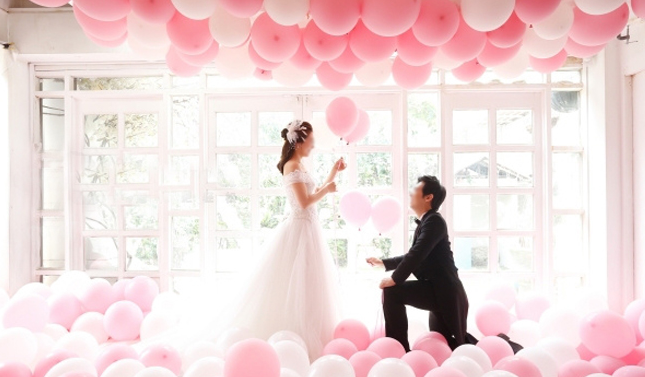 单击此处编辑您要的内容，建议您在展示时采用微软雅黑字体，本模版所有图形线条及其相应素材均可自由编辑、改色、替换。
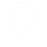 单击此处编辑您要的内容，建议您在展示时采用微软雅黑字体，本模版所有图形线条及其相应素材均可自由编辑、改色、替换。
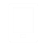 单击此处编辑您要的内容，建议您在展示时采用微软雅黑字体，本模版所有图形线条及其相应素材均可自由编辑、改色、替换。
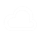 情人节快乐
标题
标题
标题
标题
单击此处添加标题
单击此处编辑您要的内容，建议您在展示时采用微软雅黑字体，本模版。
情人节快乐
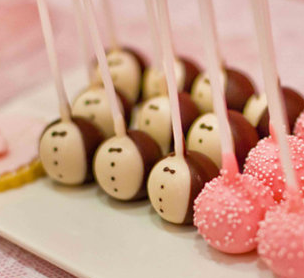 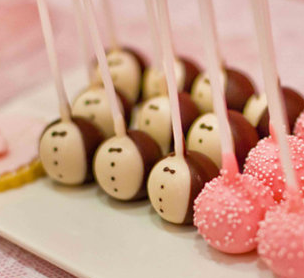 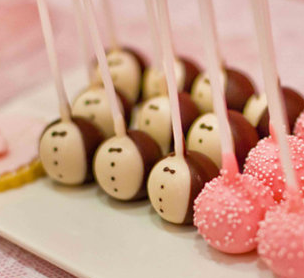 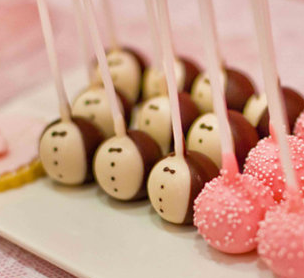 情人节快乐
情人节快乐
情人节快乐
情人节快乐
单击此处编辑您要的内容，建议您在展示时采用微软雅黑字体，本模版。
单击此处编辑您要的内容，建议您在展示时采用微软雅黑字体，本模版。
单击此处编辑您要的内容，建议您在展示时采用微软雅黑字体，本模版。
单击此处编辑您要的内容，建议您在展示时采用微软雅黑字体，本模版。
情人节快乐
单击此处添加标题
单击此处添加标题
单击此处添加标题
单击此处添加标题
单击此处添加标题
单击此处添加标题
单击此处编辑您要的内容，建议您在展示时采用微软雅黑字体，本模版。
单击此处编辑您要的内容，建议您在展示时采用微软雅黑字体，本模版。
单击此处编辑您要的内容，建议您在展示时采用微软雅黑字体，本模版。
单击此处编辑您要的内容，建议您在展示时采用微软雅黑字体，本模版。
单击此处编辑您要的内容，建议您在展示时采用微软雅黑字体，本模版。
单击此处编辑您要的内容，建议您在展示时采用微软雅黑字体，本模版。
情人节快乐
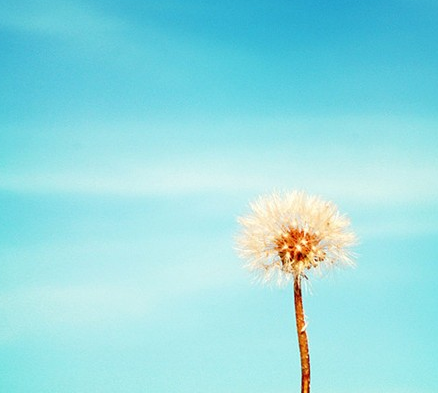 单击添加标题
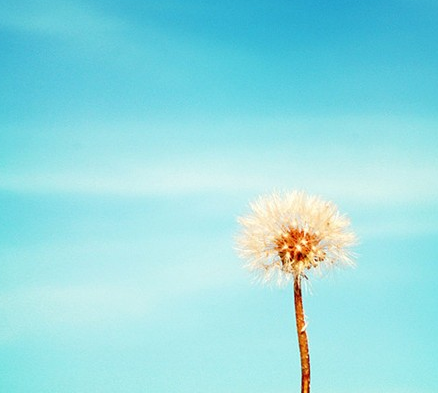 单击添加标题
关键词
关键词
单击此处编辑您要的内容，建议您在展示时采用微软雅黑字体，本模版所有图形线条及其相应素材均可自由编辑、改色、替换。
单击此处编辑您要的内容，建议您在展示时采用微软雅黑字体，本模版所有图形线条及其相应素材均可自由编辑、改色、替换。
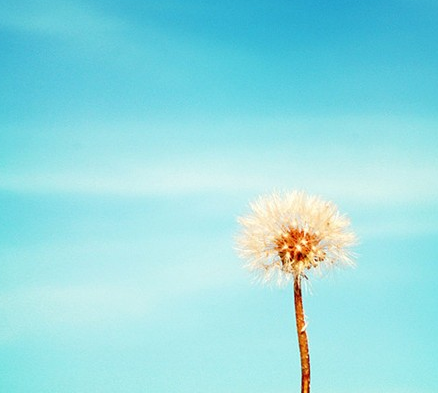 单击添加标题
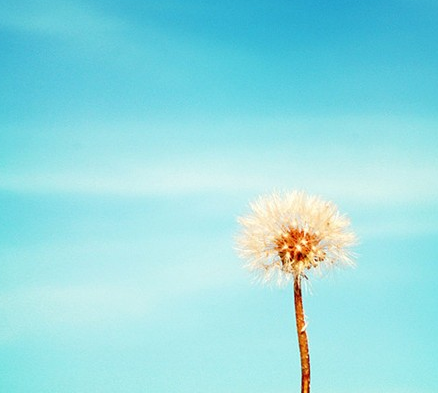 单击添加标题
关键词
关键词
单击此处编辑您要的内容，建议您在展示时采用微软雅黑字体，本模版所有图形线条及其相应素材均可自由编辑、改色、替换。
单击此处编辑您要的内容，建议您在展示时采用微软雅黑字体，本模版所有图形线条及其相应素材均可自由编辑、改色、替换。
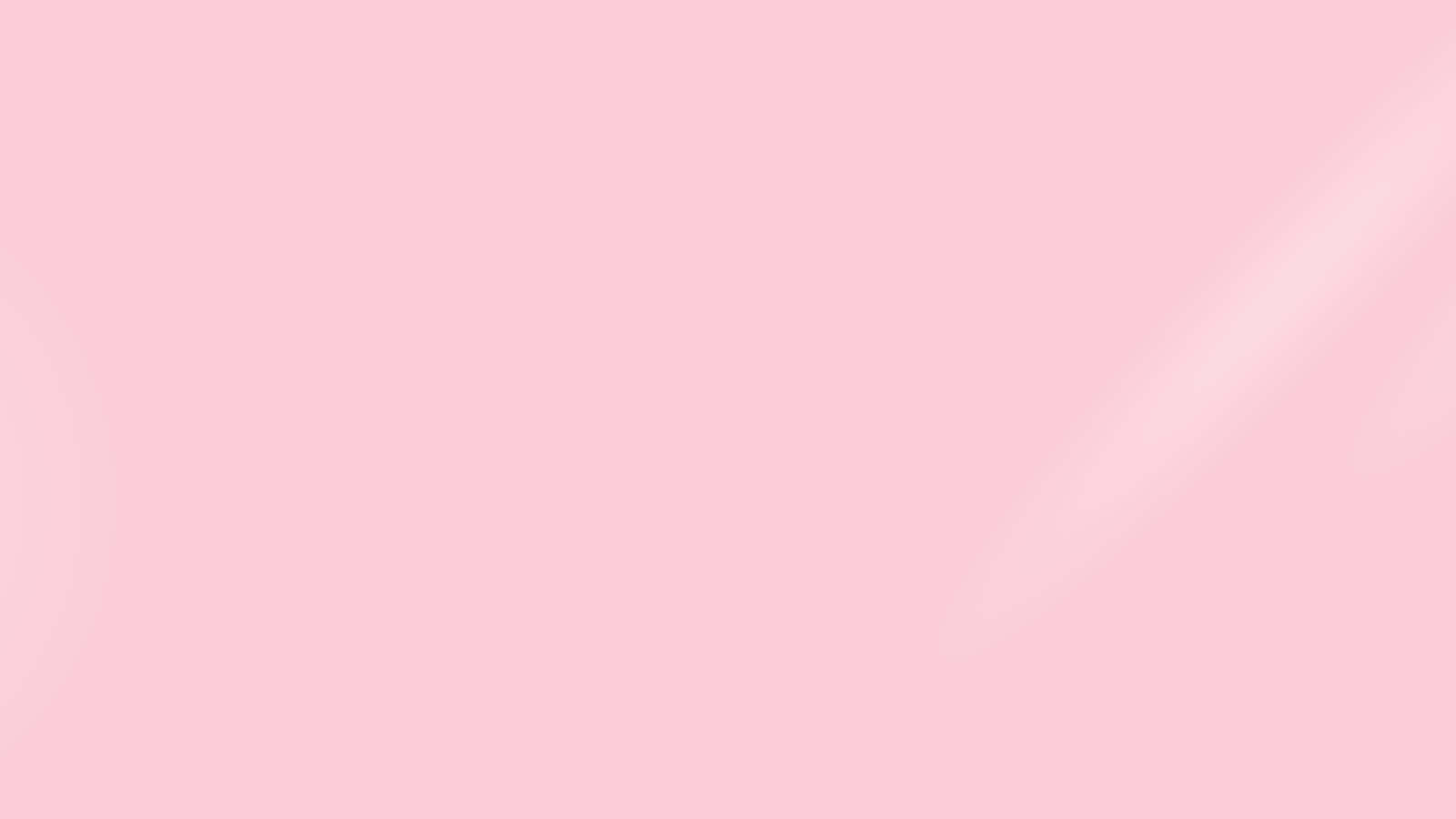 PART
04
情人节快乐
单击此处编辑您要的内容，建议您在展示时采用微软雅黑字体，本模版所有图形线条及其相应素材均可自由编辑、改色、替换。更多使用说明和作品请详阅模版最末的使用手册。
单击此处编辑您要的内容，建议您在展示时采用微软雅黑字体，本模版所有图形线条及其相应素材均可自由编辑、改色、替换。更多使用说明和作品请详阅模版最末的使用手册。
情人节快乐
单击此处编辑您要的内容，建议您在展示时采用微软雅黑字体，本模版。
单击此处编辑您要的内容，建议您在展示时采用微软雅黑字体，本模版。
单击此处编辑您要的内容，建议您在展示时采用微软雅黑字体，本模版。
单击此处编辑您要的内容，建议您在展示时采用微软雅黑字体，本模版。
单击此处编辑您要的内容，建议您在展示时采用微软雅黑字体，本模版。
单击此处编辑您要的内容，建议您在展示时采用微软雅黑字体，本模版。
单击此处编辑您要的内容，建议您在展示时采用微软雅黑字体，本模版。
单击此处编辑您要的内容，建议您在展示时采用微软雅黑字体，本模版。
情人节快乐
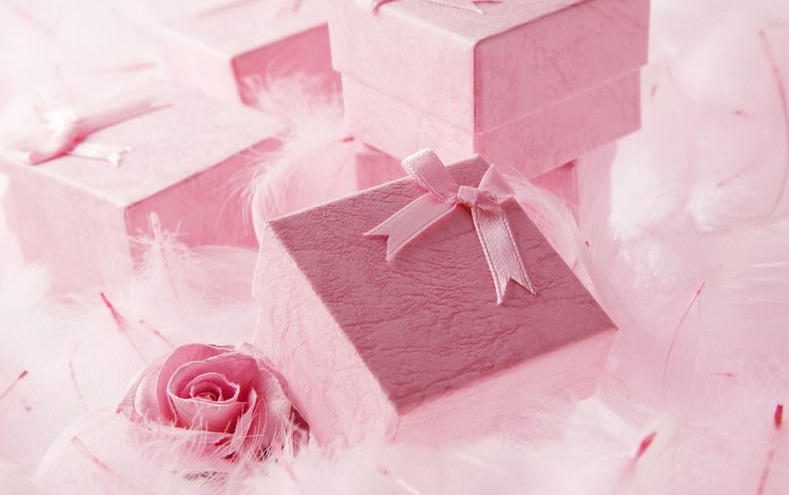 单击编辑标题
单击此处编辑您要的内容，建议您在展示时采用微软雅黑字体，本模版所有图形线条及其相应素材均可自由编辑、改色、替换。更多使用说明和作品请详阅模版最末的使用手册。
情人节快乐
添加标题
添加标题
添加标题
单击此处编辑您要的内容，建议您在展示时采用微软雅黑字体，本模版。
单击此处编辑您要的内容，建议您在展示时采用微软雅黑字体，本模版。
单击此处编辑您要的内容，建议您在展示时采用微软雅黑字体，本模版。
添加标题
添加标题
添加标题
单击此处编辑您要的内容，建议您在展示时采用微软雅黑字体，本模版。
单击此处编辑您要的内容，建议您在展示时采用微软雅黑字体，本模版。
单击此处编辑您要的内容，建议您在展示时采用微软雅黑字体，本模版。
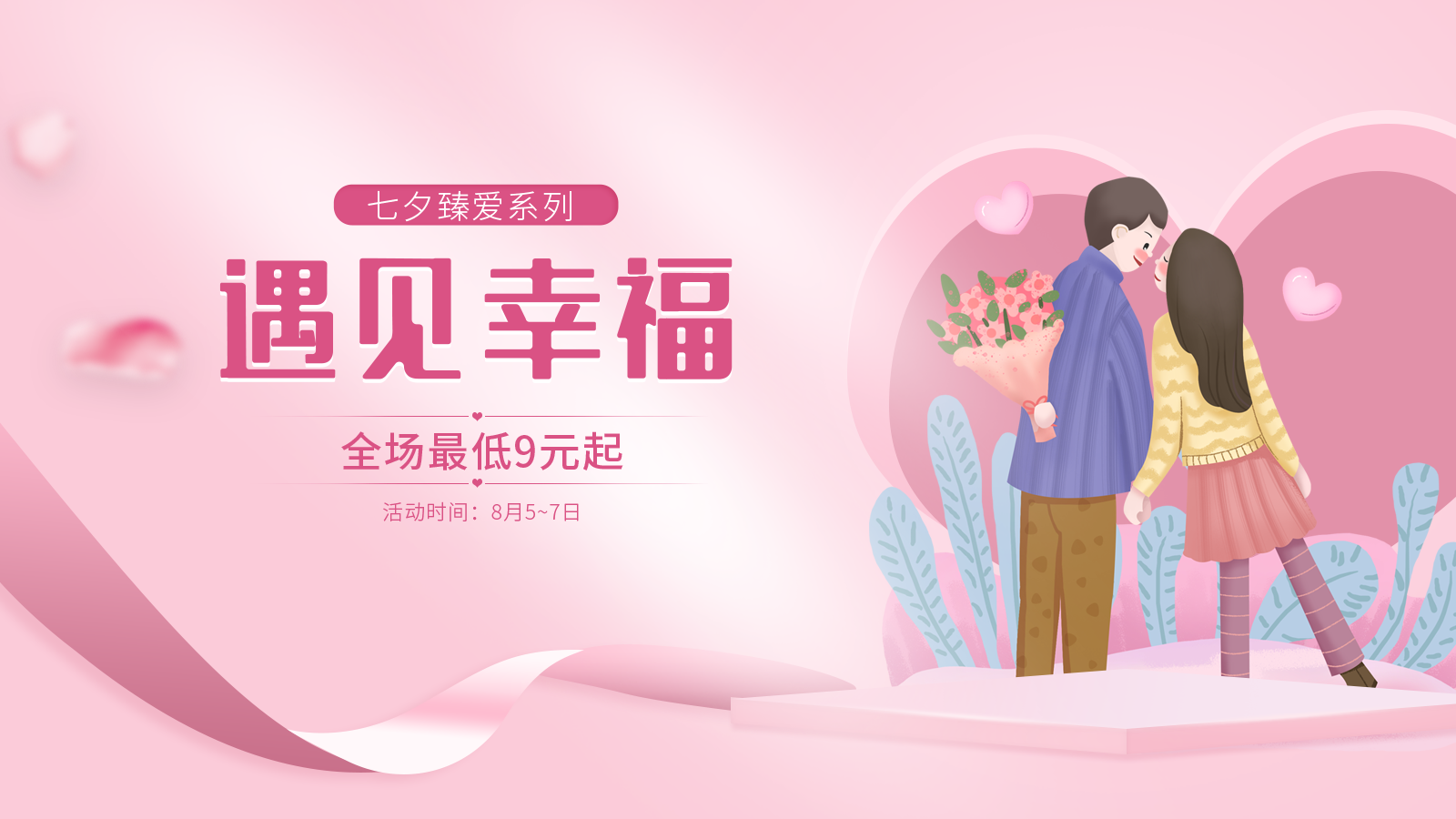 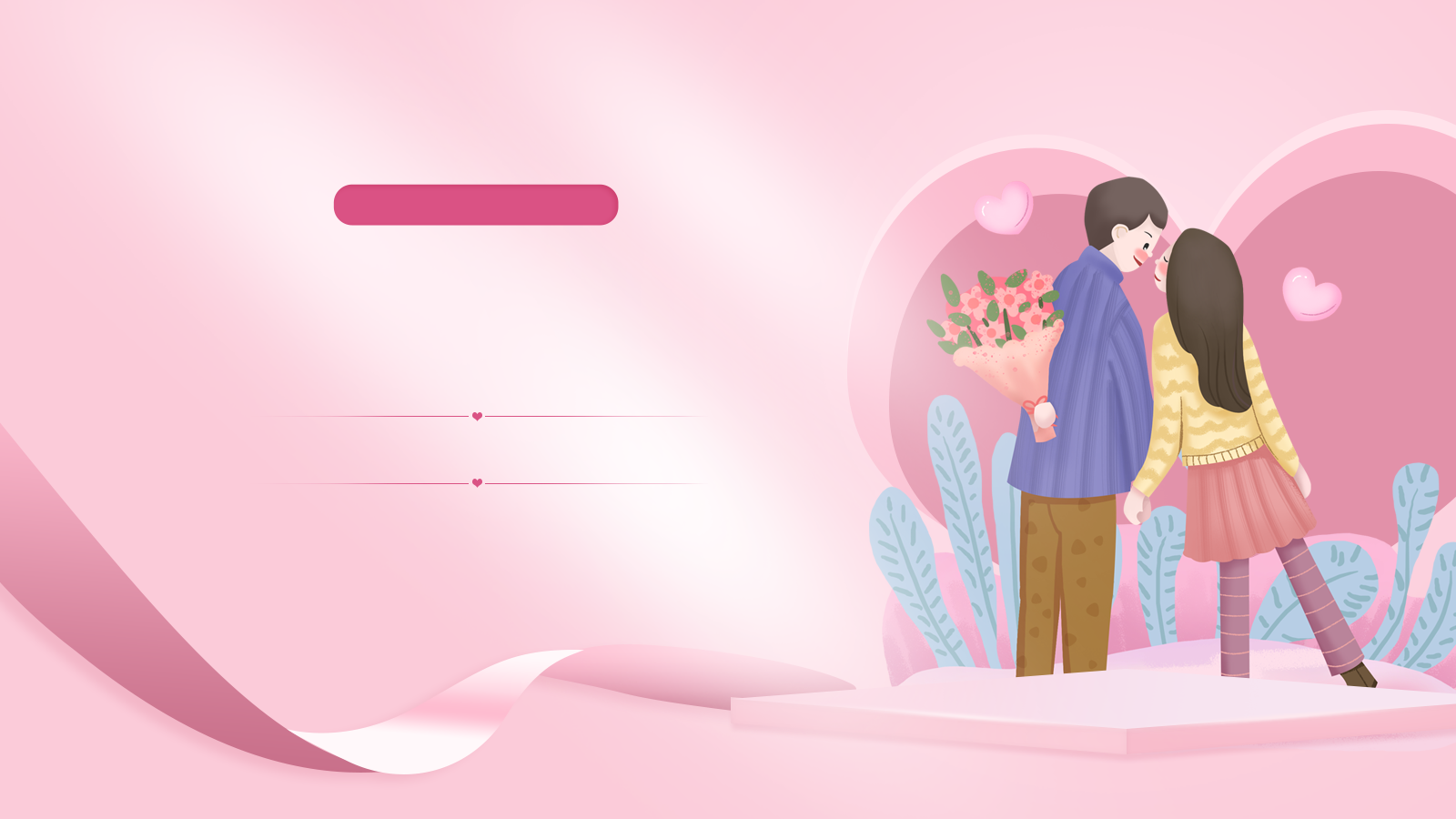 七夕情人节
感谢观看
TEMPLATES
婚礼策划PPT模板